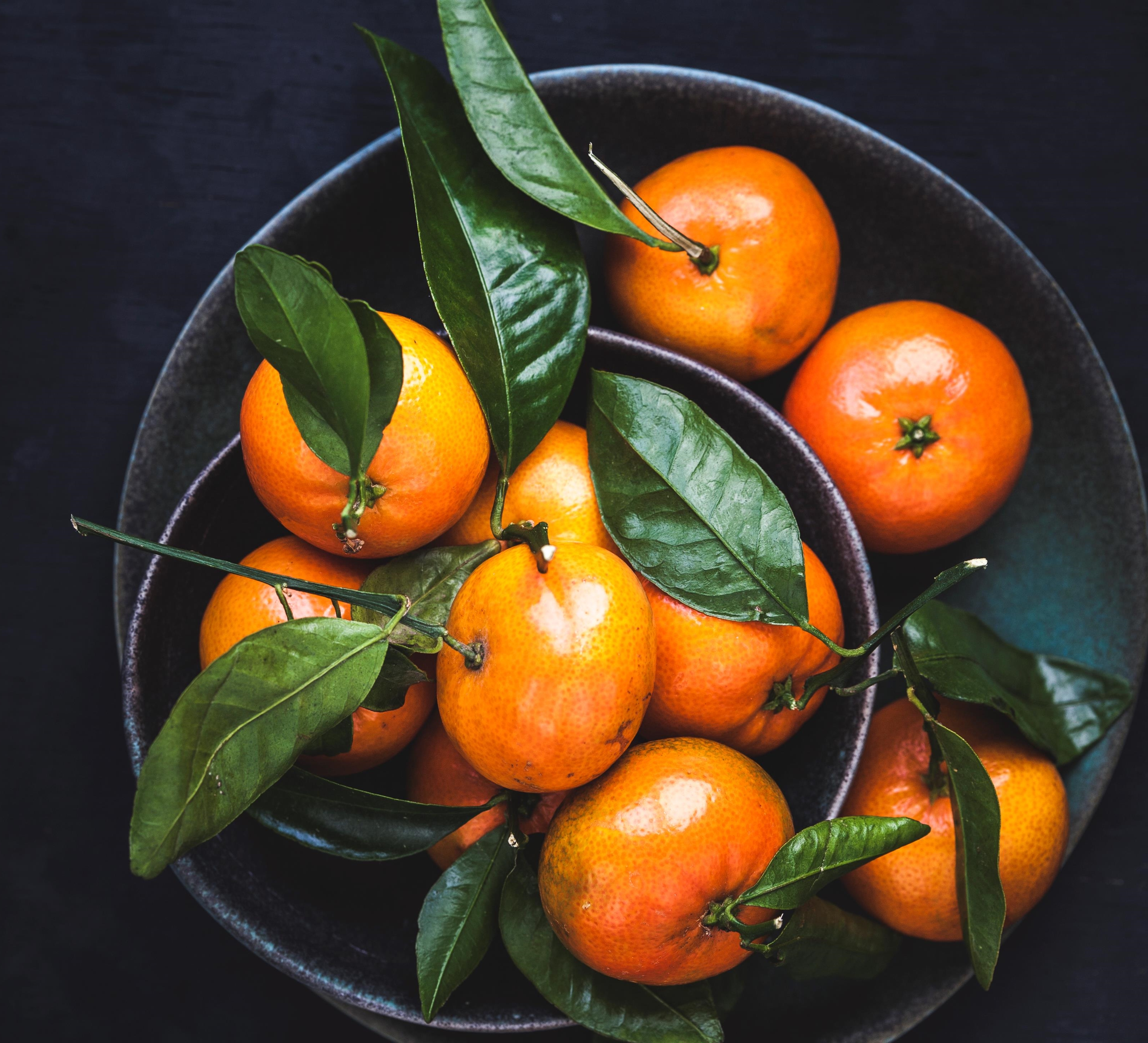 PLIN021 Sémantická analýza v praxi
Zuzana Nevěřilová
2020/21
Lexikální desambiguace je přirazení slova v daném kontextu významu      v určitém repozitáři významů (např. Slovníku).
Leskův algoritmus řeší úlohu porovnáním kontextu slova se slovy z definice významu.
Úspěch algorimu silně závisí na použitém slovníku. Slovníky ale nebyly napsány s cílem být zdrojem pro algoritmus WSD.
Yarowského algoritmus pracuje s korpusovými daty: keyword in context (KWIC)
Trénovací data se musí pořídit ručně nebo ze slovníku kolokací. Stačí jich ale menší množství.
Yarowského algoritmus nemusí rozhodnout všechny výskyty slova v kontextu.
To ale lidé také pokaždé nedokážou. 
Je WSD vůbec dobře definovaná úloha?
Lexikální desambiguaceShrnutí dosavadníchznalostí
Lexikální desambiguace: Inventář významů
Lexikální zdroje pro NLP
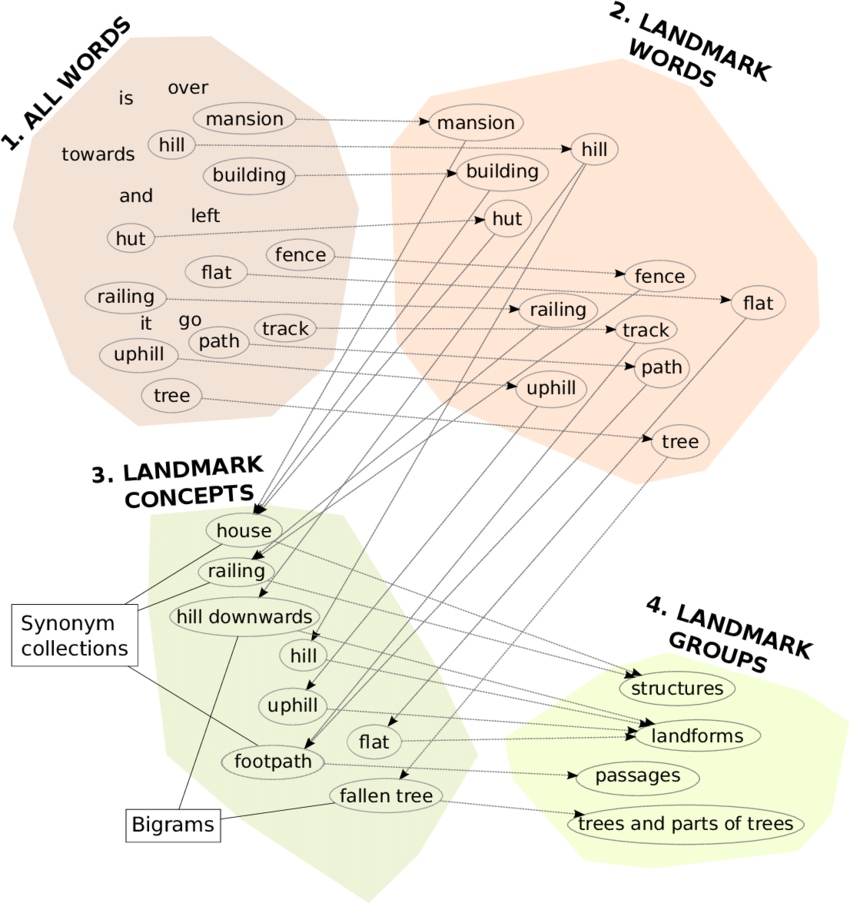 Historicky: slovníky
Nevýhody: chybějící explicitní informace
Vysoká cena → ne moc častá aktualizace
Později až do současnosti: korpusy
Nevýhody: chyby v anotaci
Vyváženost? Reprezentativnost?
Ontologie / sémantické sítě
https://www.researchgate.net/publication/277248905_Analysing_landmarks_in_nature_and_elements_of_geospatial_images_to_support_wayfinding/figures?lo=1
Ontologie – sémantické sítě
Explicitní: co je řečeno, platí. Co není řečeno, neplatí.
Sdílené: lidé by se na tom shodli.
Konceptualizace: entity existují a existují i relace mezi nimi
Ontologie = explicitní specifikace sdílené konceptualizace (Gruber, 1995)
explicitní specifikace
sdílené
konceptualizace
WSD bez inventáře významů – Hyperlex, 2004
WSD bez inventáře významů – Hyperlex, 2004
Barrage
Přehrada
Baráž
WSD bez inventáře významů – Hyperlex, 2004
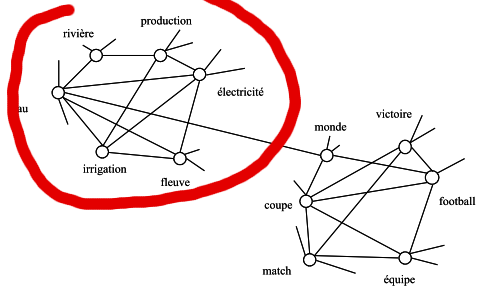 Barrage
Přehrada
Baráž
WSD bez inventáře významů – Hyperlex, 2004
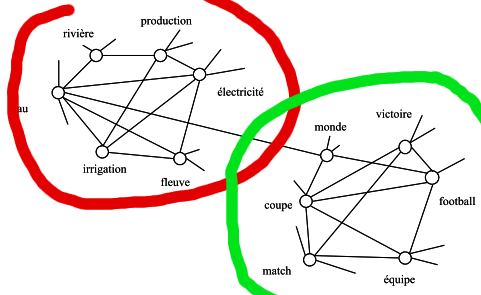 Barrage
Přehrada
Baráž
WSD bez inventáře významů – Hyperlex, 2004
WSD bez inventáře významů – Hyperlex, 2004
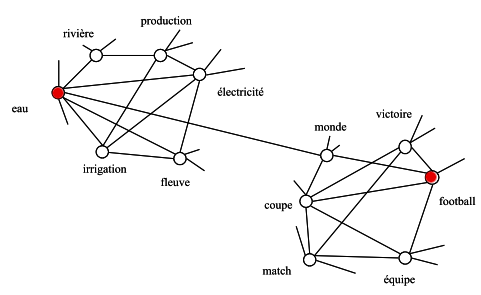 Nalezení kořenového uzlu
Nalezení minimální kostry
WSD bez inventáře významů – Hyperlex, 2004
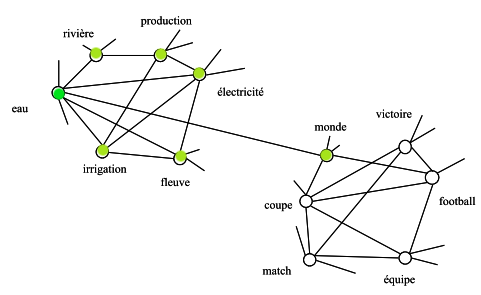 Nalezení kořenového uzlu
Nalezení minimální kostry
WSD bez inventáře významů – Hyperlex, 2004
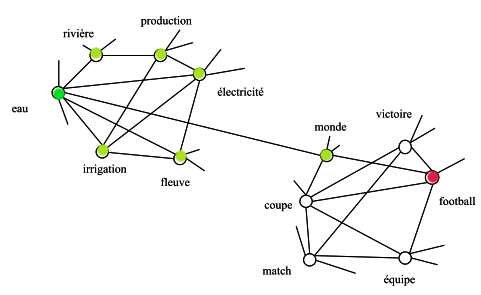 Nalezení kořenového uzlu
Nalezení minimální kostry
WSD bez inventáře významů – Hyperlex, 2004
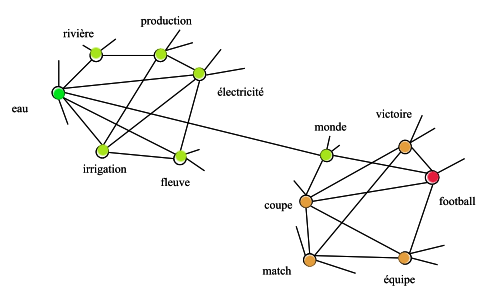 Nalezení kořenového uzlu
Nalezení minimální kostry
Word Sense DiscriminationWord Sense Induction
Grafy spoluvýskytu (sousednost, spoluvýskyt v pevně daném okně kontextu)Co-occurrence graphs
Slovní klastryWord clusters
Kontextové klastryContext clusters
vektory
WSD – úspěch? Kvalita?
Soutěž SENSEVAL (www.senseval.org)
vyhodnocení systémů pro WSD
od roku 1998 (Senseval-1, -2, -3, Semeval-2007, -2010)
od Semeval-1 jsou úkoly různé (např analýza sentimentu, detekce metonymie)
data z proběhlých kol jsou k dispozici 
Soutěž SemEval
2010 WSI (word sense induction)
2013 Task 12, 2015 Task 13 - Multilingual WSD
Literatura
Gruber, Thomas. Toward Principles for the Design of Ontologies Used for Knowledge Sharing. International Journal Human-Computer Studies Vol. 43, Issues 5-6, Novemer 1995, p.907-928.https://tomgruber.org/writing/onto-design.pdf
Ide N., Wilks Y. (2007) Making Sense About Sense. In: Agirre E., Edmonds P. (eds) Word Sense Disambiguation. Text, Speech and Language Technology, vol 33. Springer, Dordrecht. https://doi.org/10.1007/978-1-4020-4809-8_3. http://staffwww.dcs.shef.ac.uk/people/Y.Wilks/papers/ide-wilks_final.pdf
Jean Véronis, HyperLex: lexical cartography for information retrieval, Computer Speech & Language, Volume 18, Issue 3, 2004,  pages 223-252, ISSN 0885-2308, https://doi.org/10.1016/j.csl.2004.05.002.http://www.sciencedirect.com/science/article/pii/S0885230804000142